Review
ATM
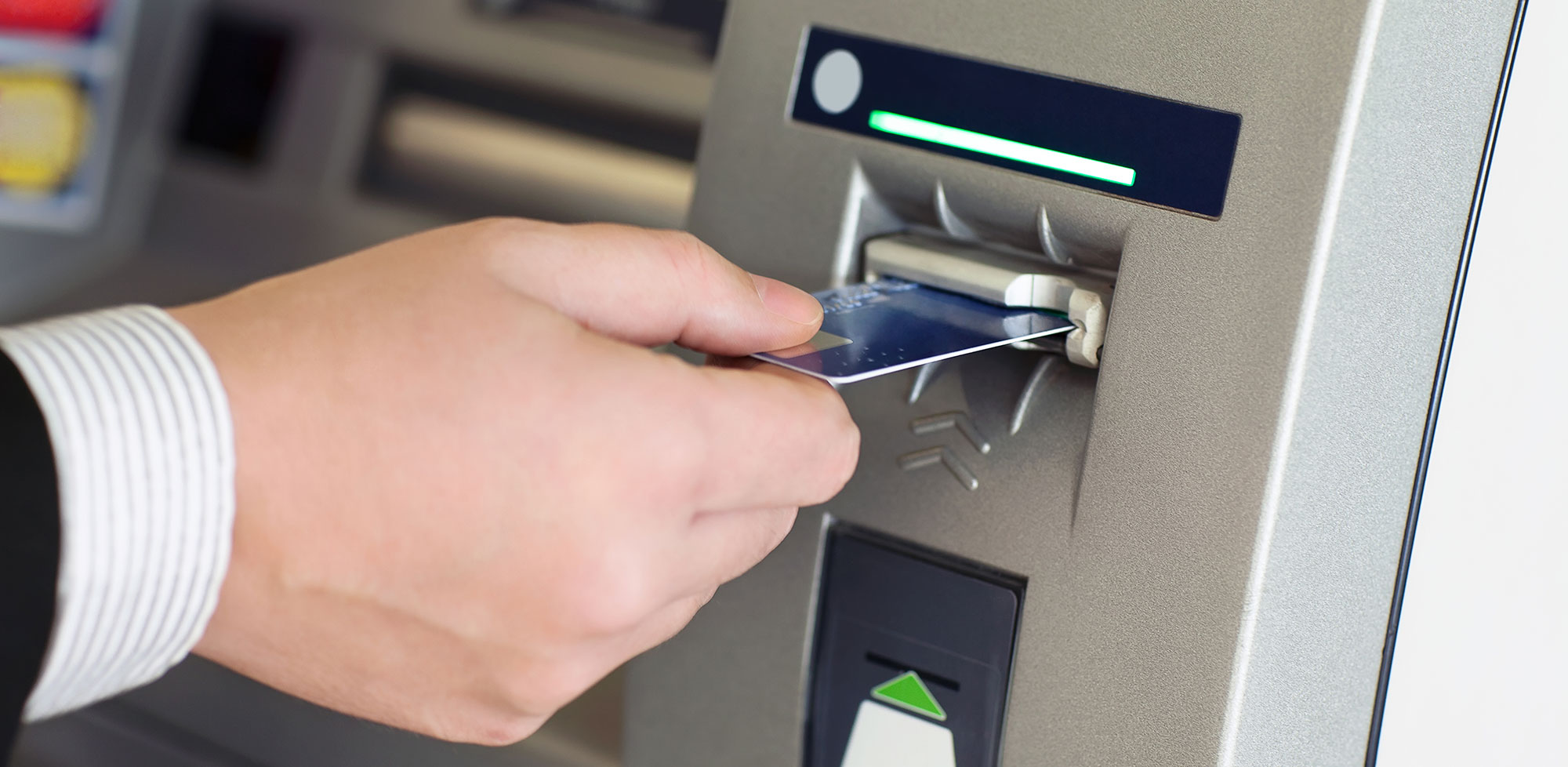 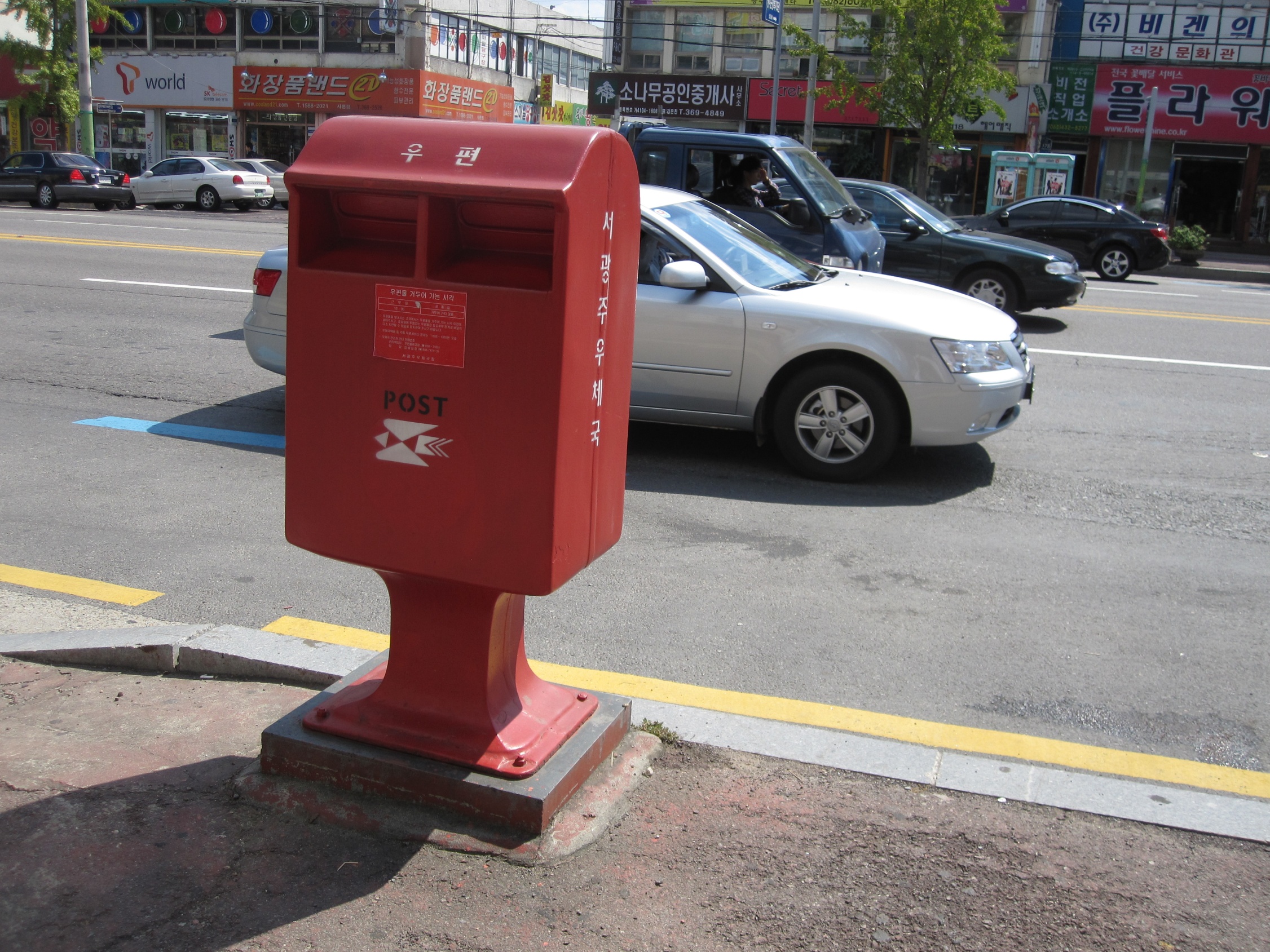 Mailbox
Parking Lot
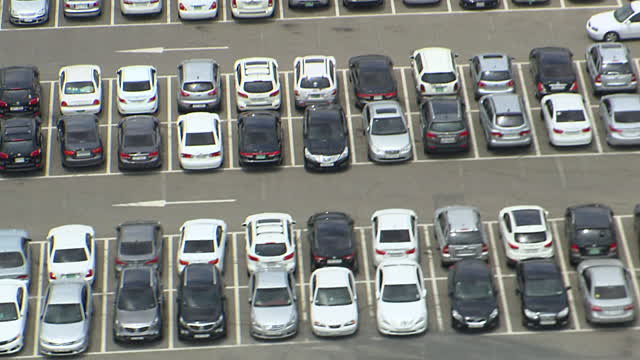 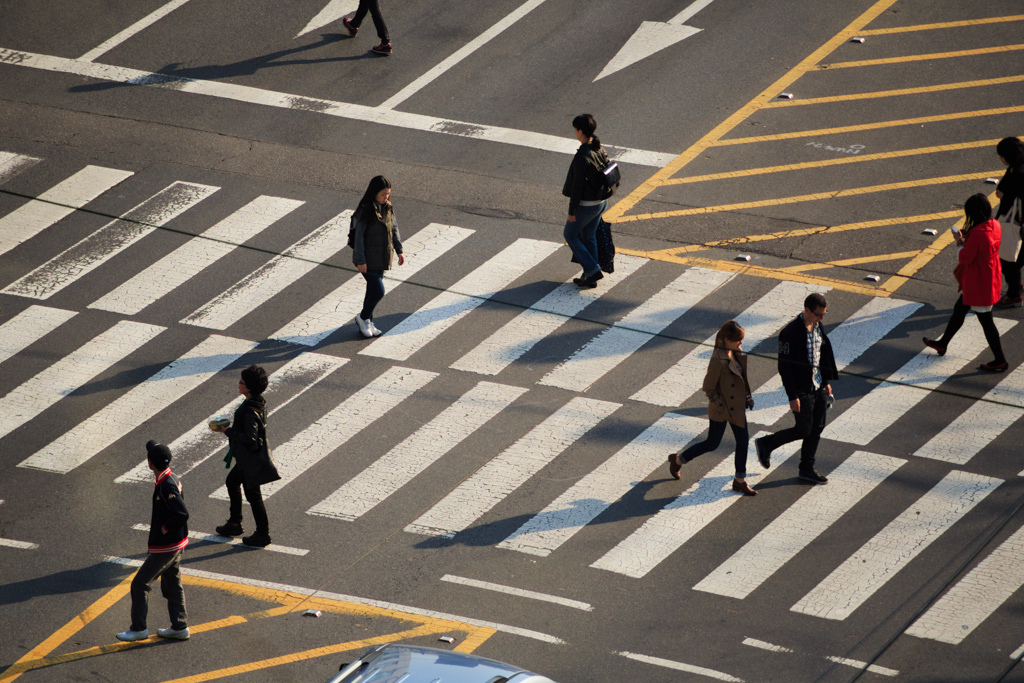 Crosswalk
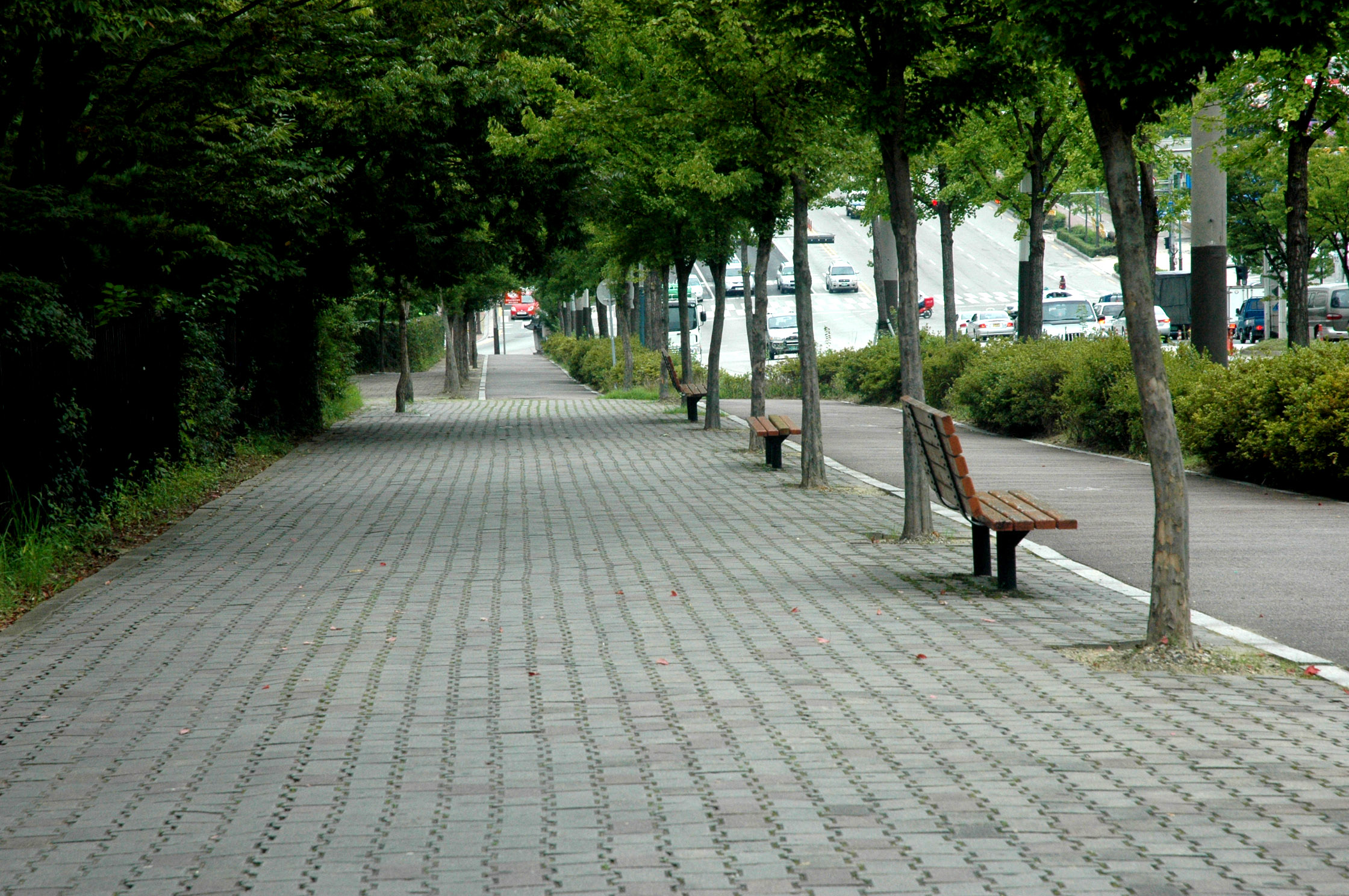 Sidewalk
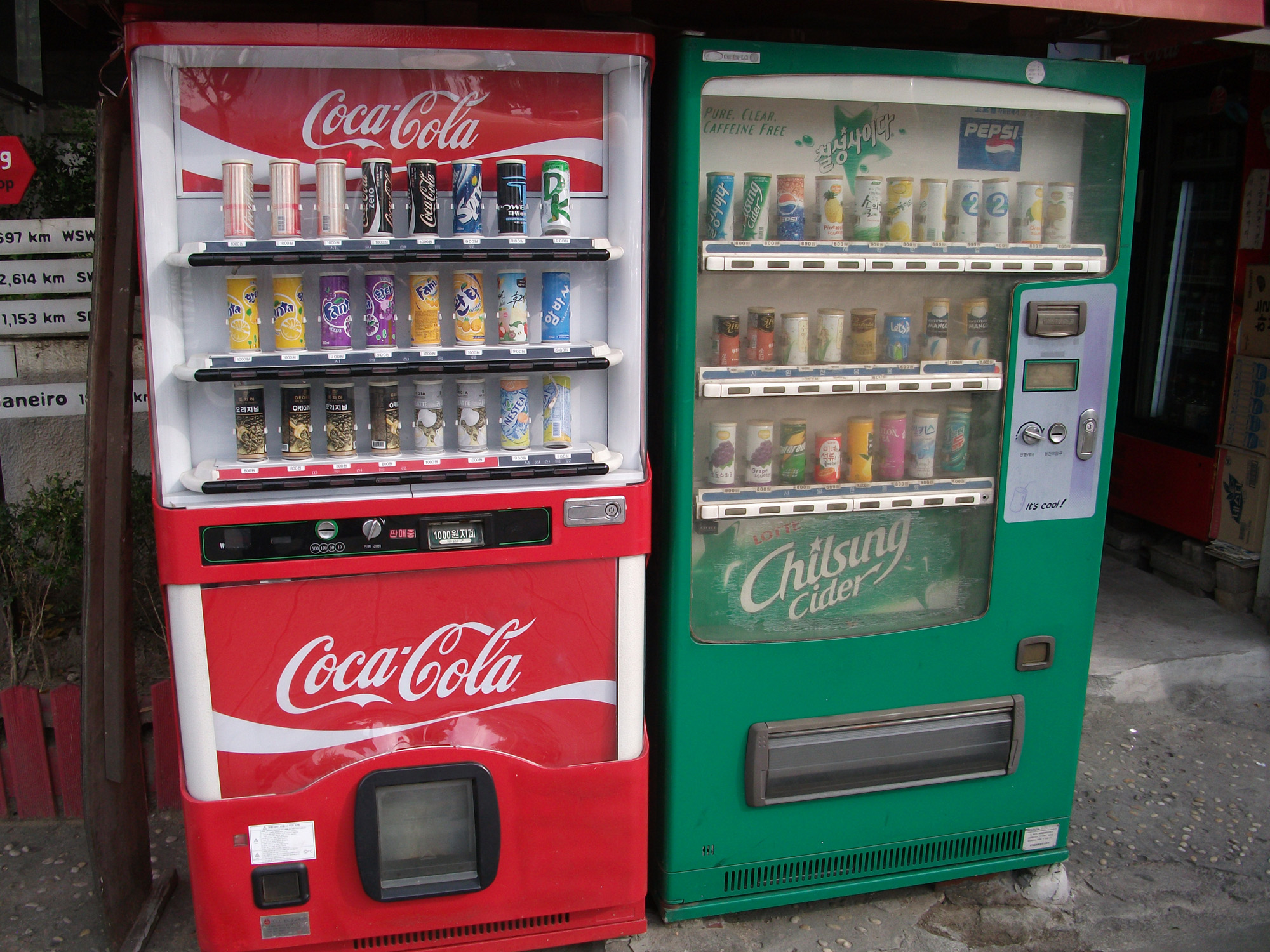 Vending Machine
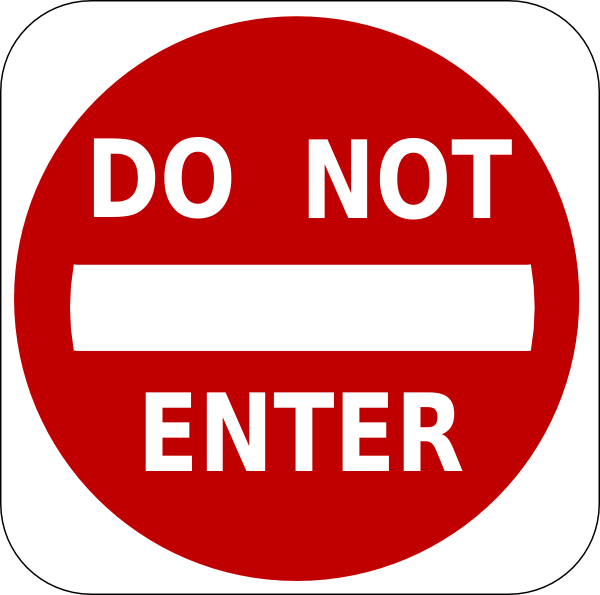 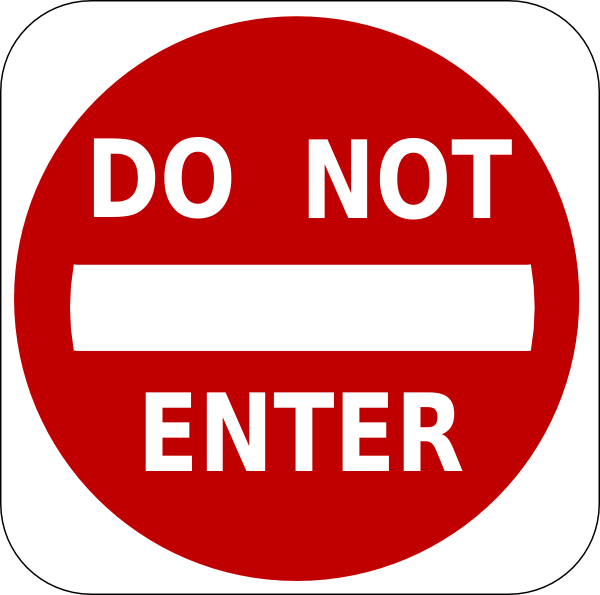 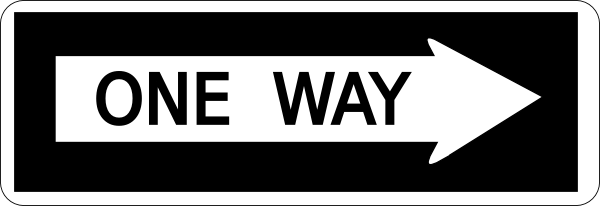 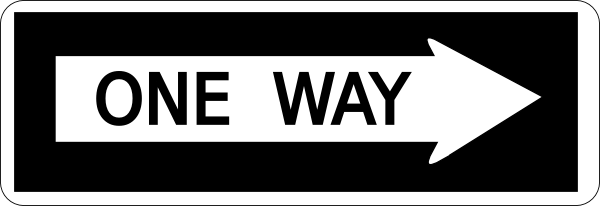 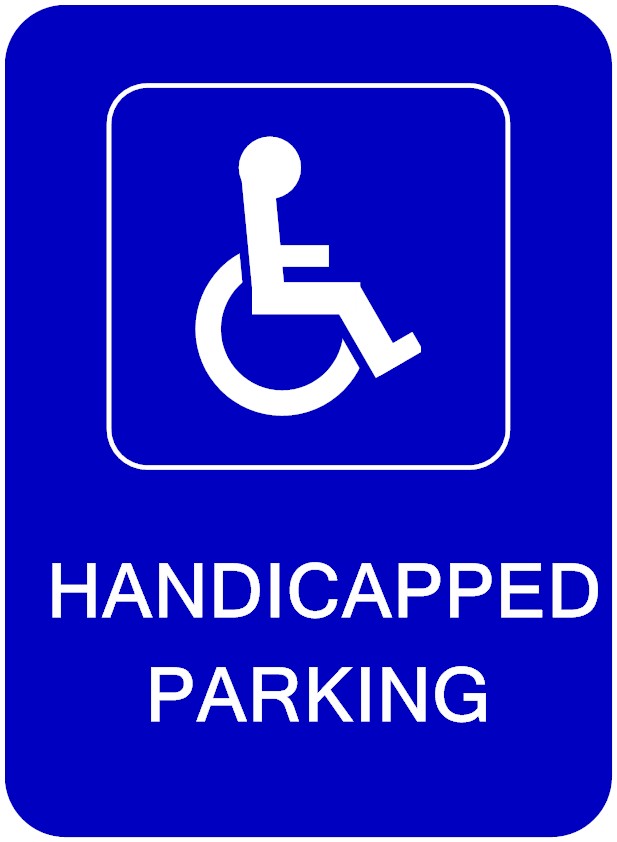 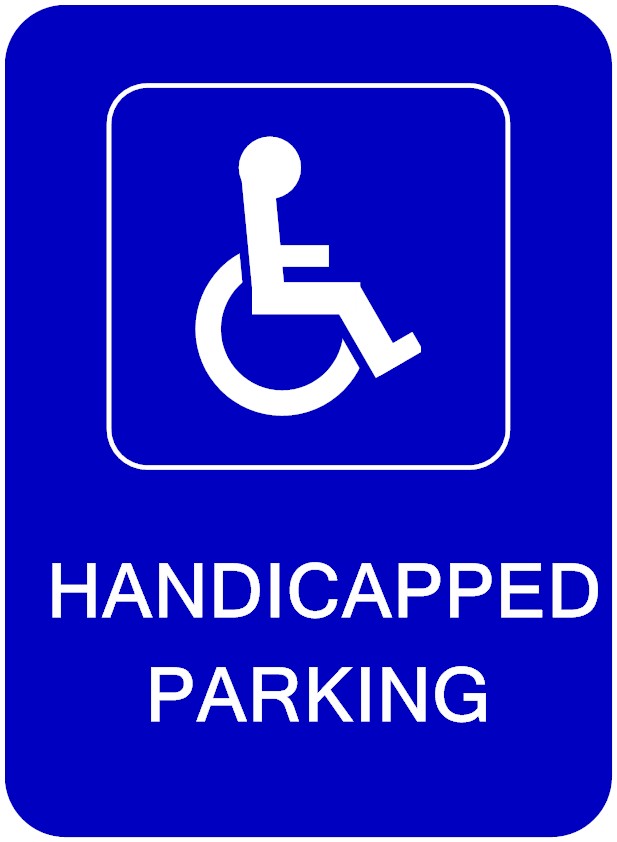 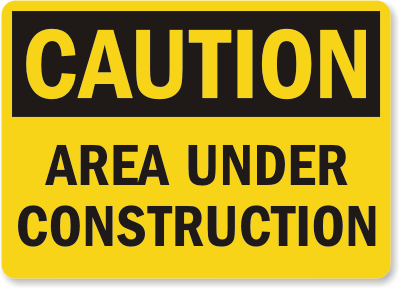 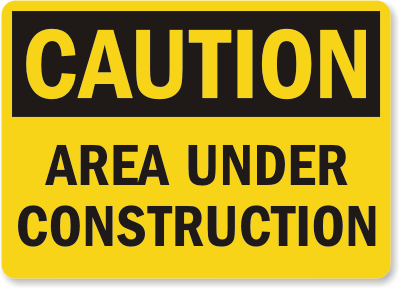 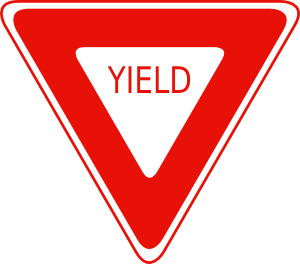 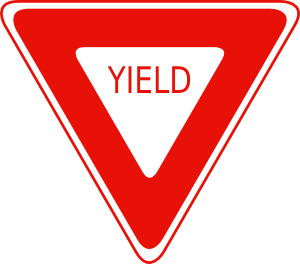 Maps
p. 24, 25, 155
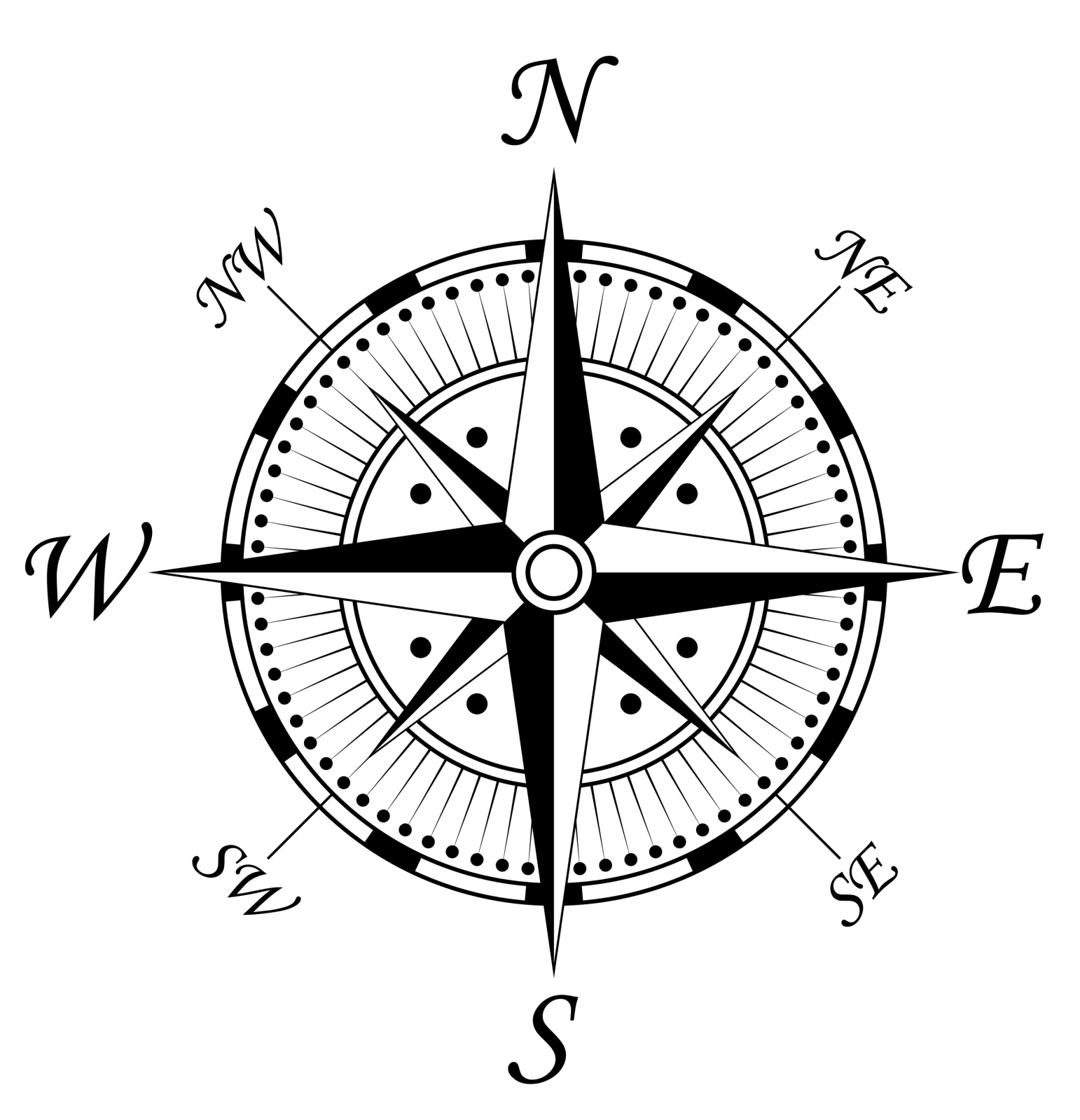 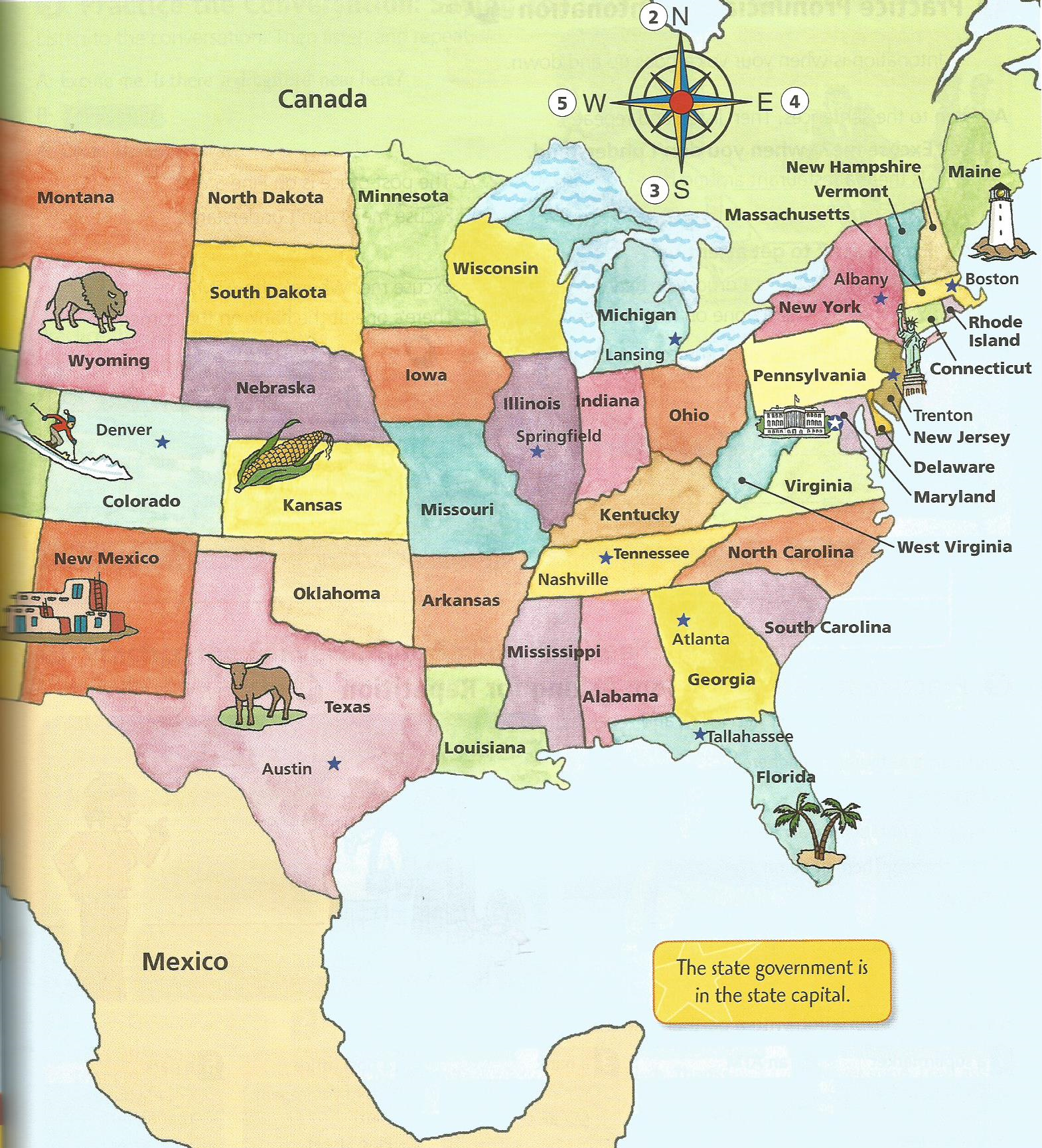 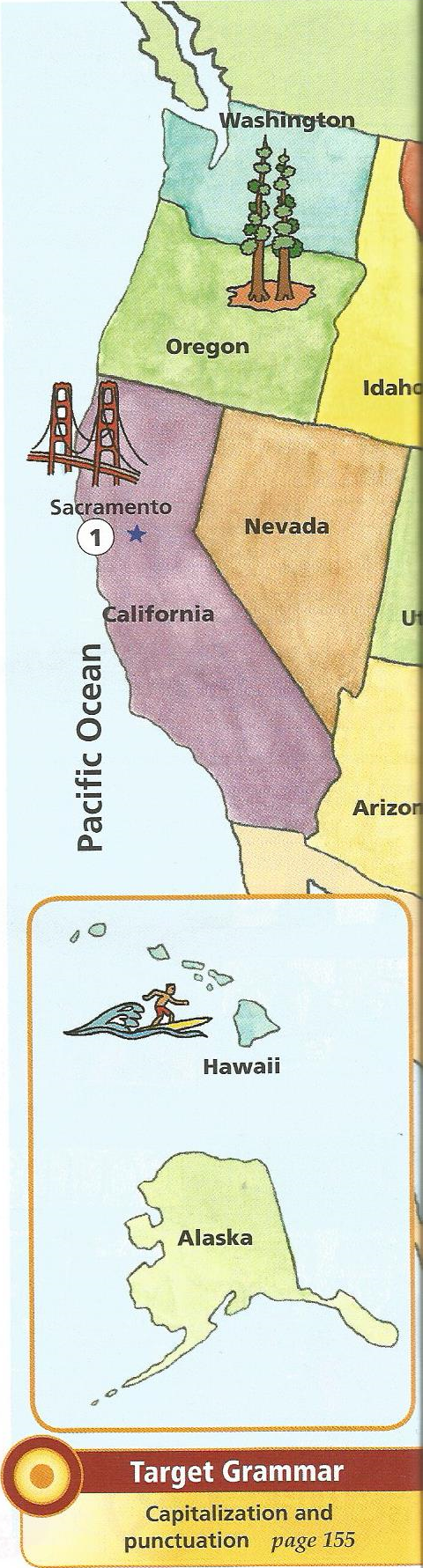 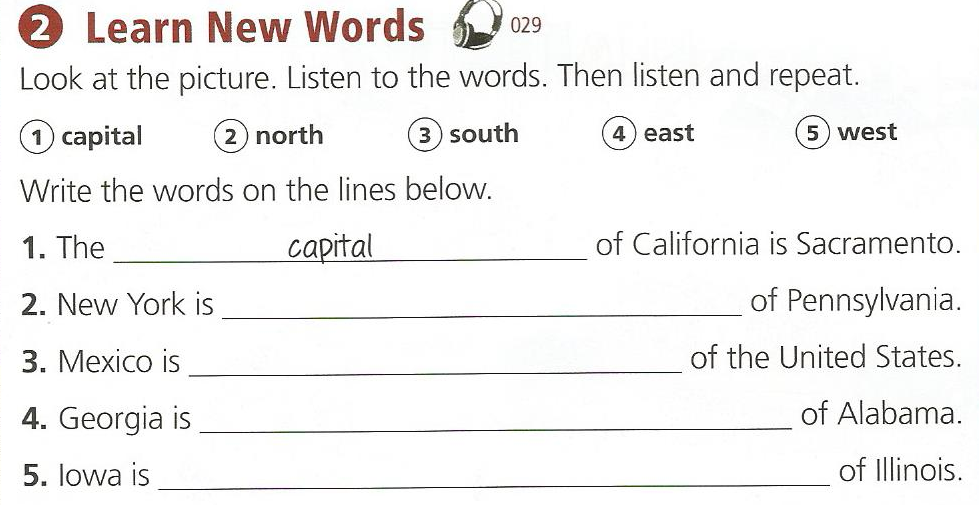 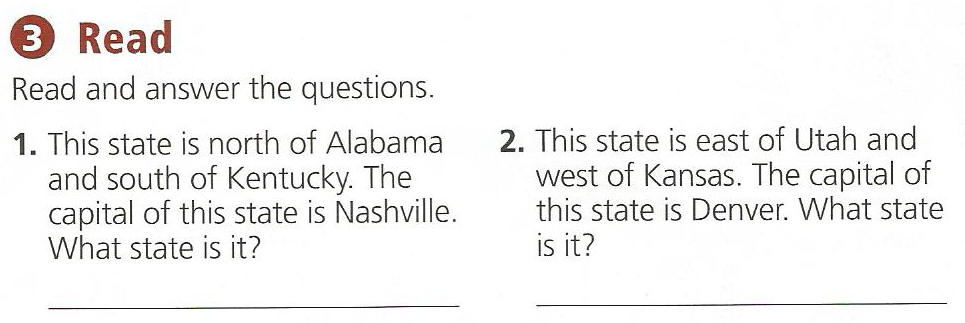 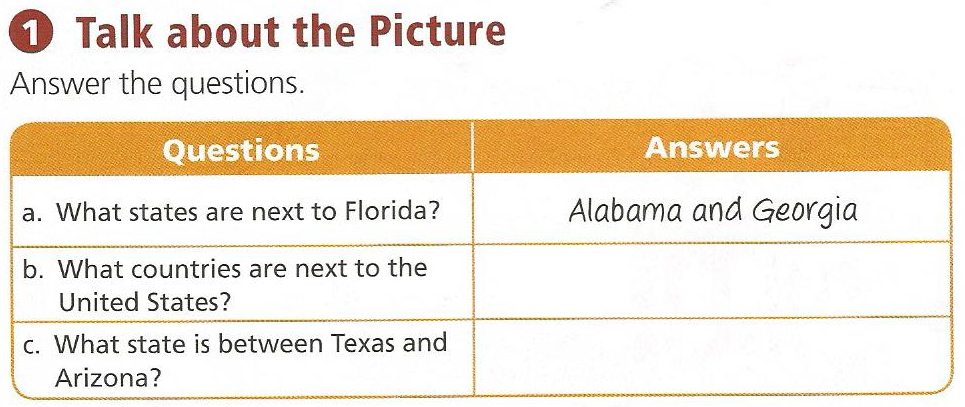 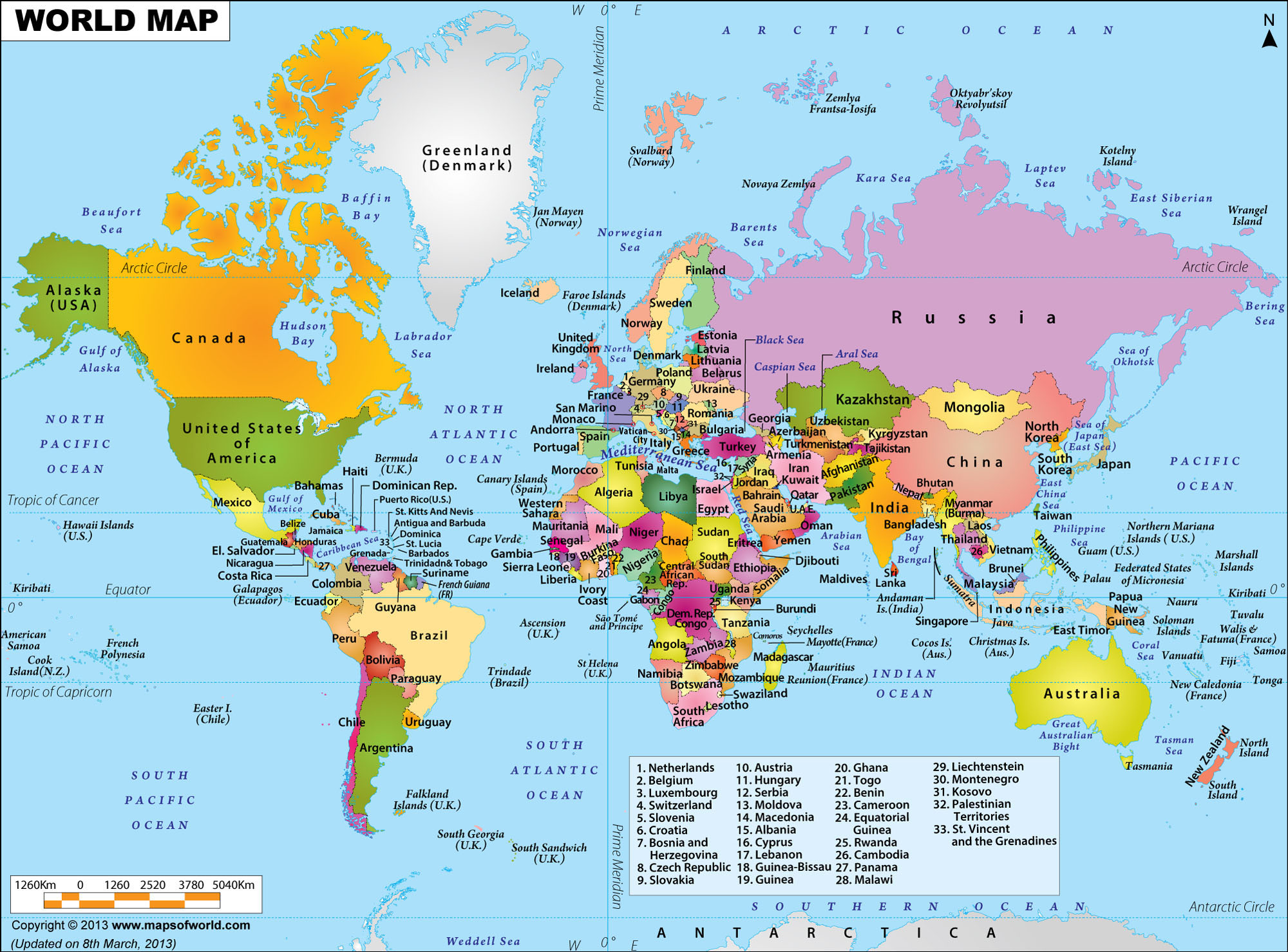 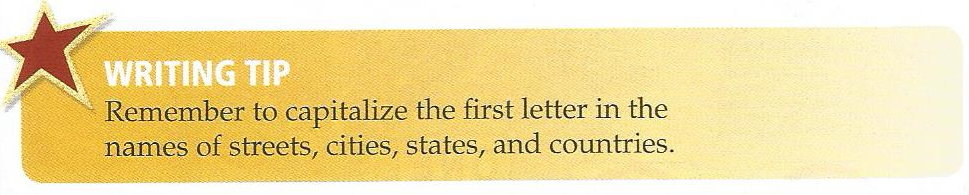 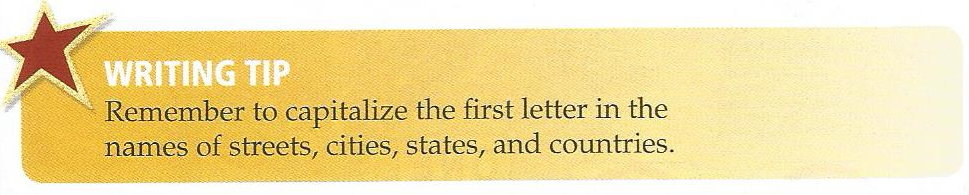 Capital Cities / Capital Letters
What is the capital city of Korea?
			Seoul
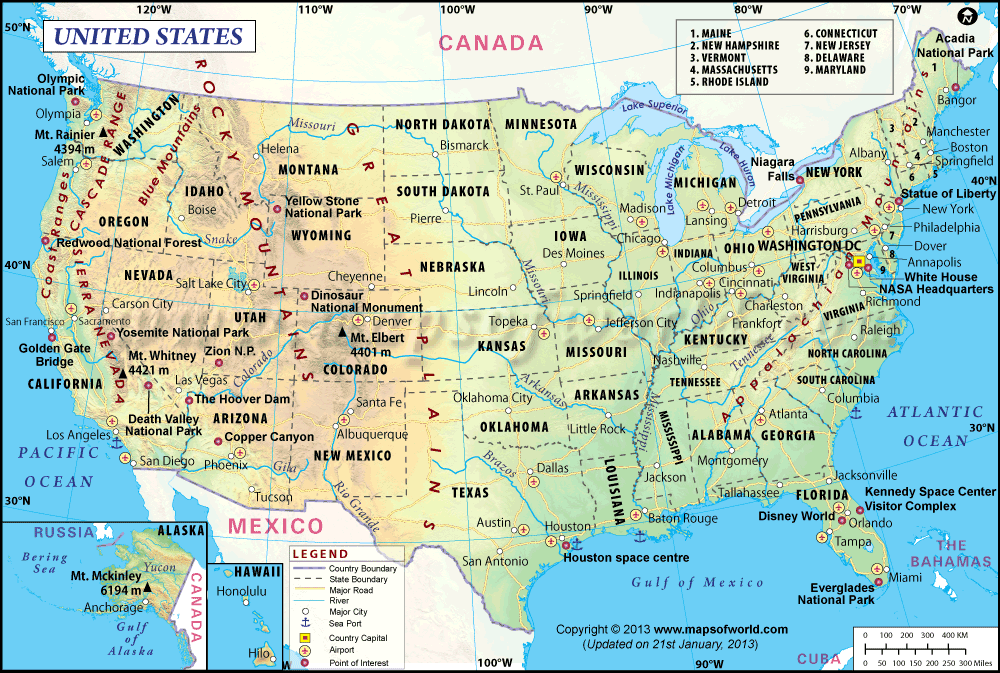 What is the capital city of USA?
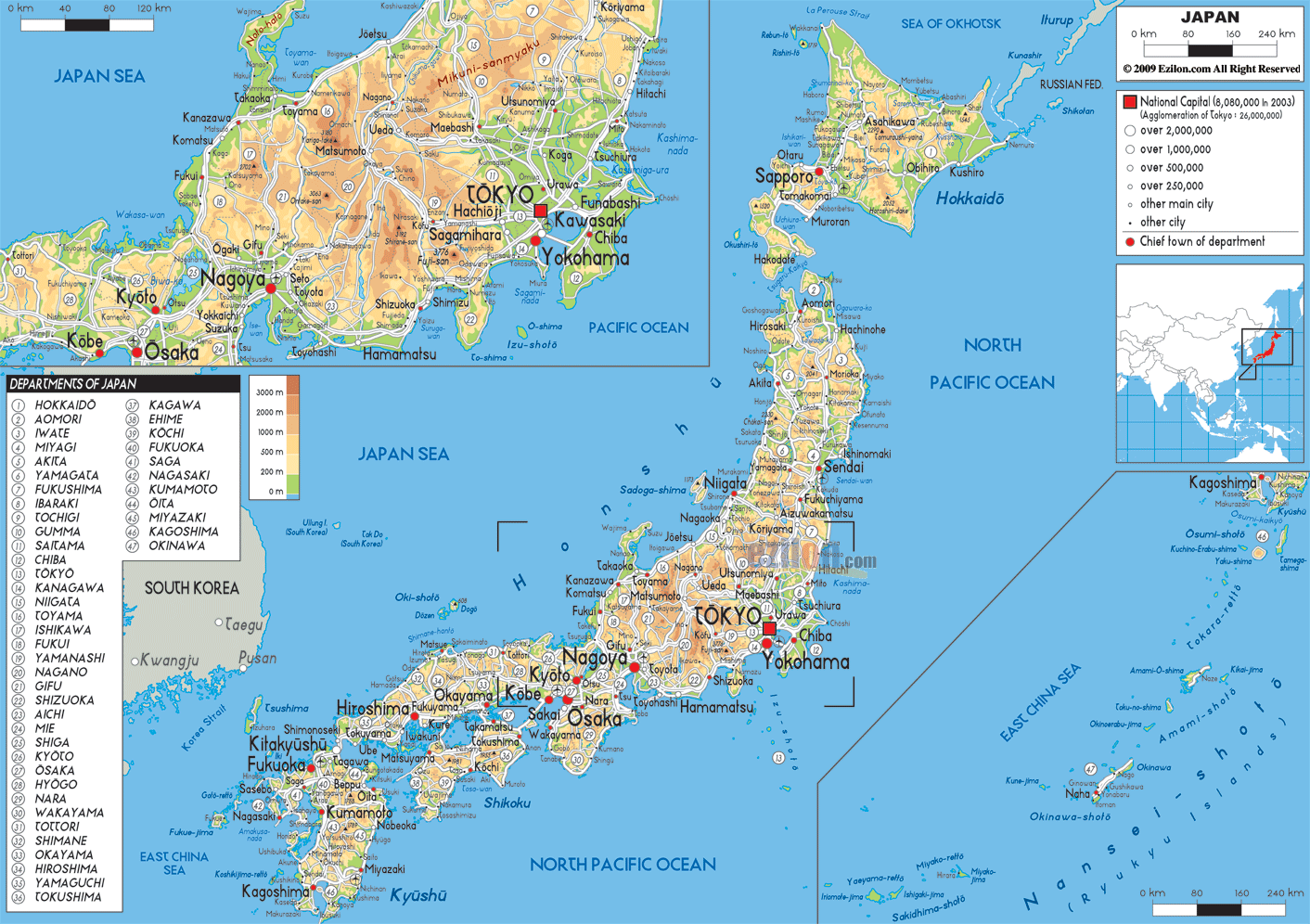 What is the capital city of Japan?
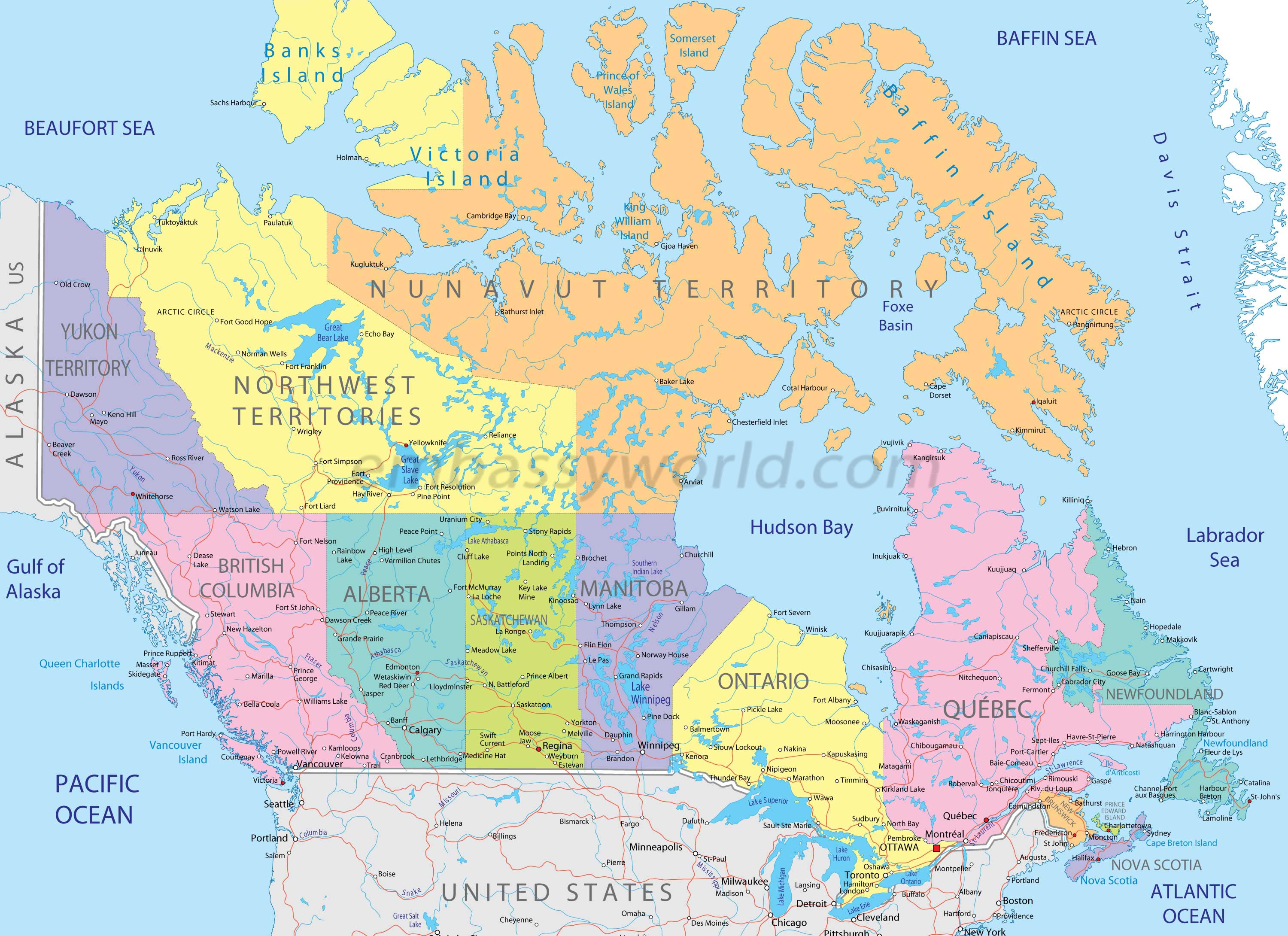 What is the capital city of France?
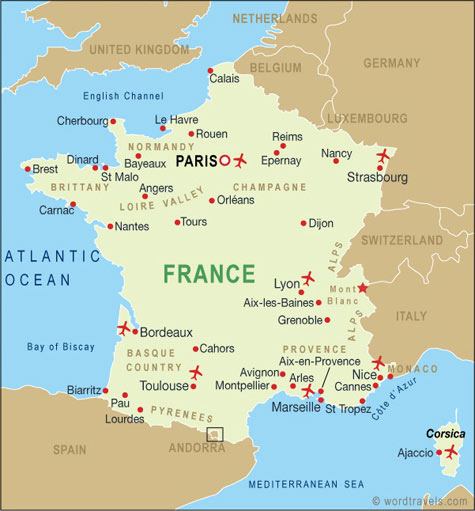 What is the capital city of Canada?
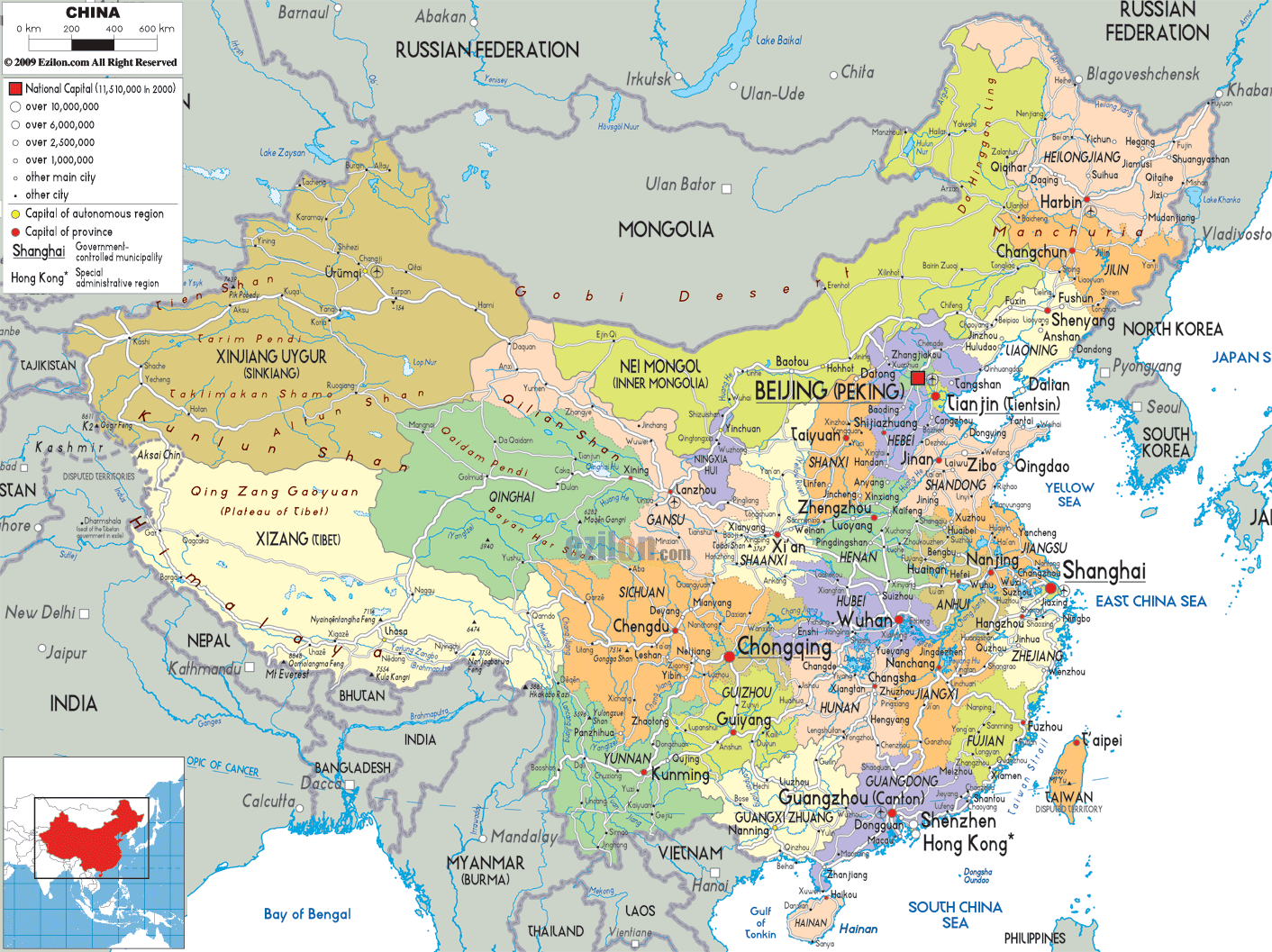 What is the capital city of China?
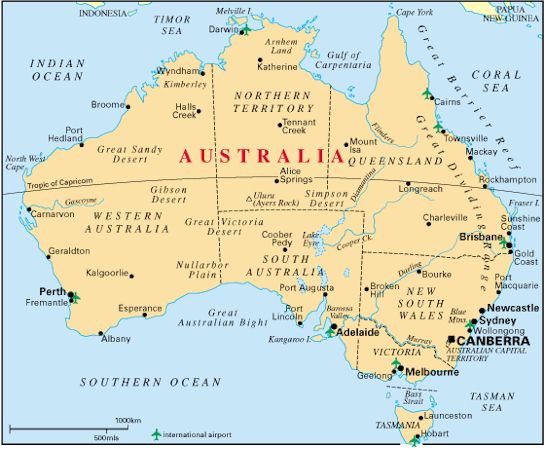 What is the capital city of Australia?
Missing Pieces Game
You can use your phone to help 

Find the secret word by unscrambling the circled letters.
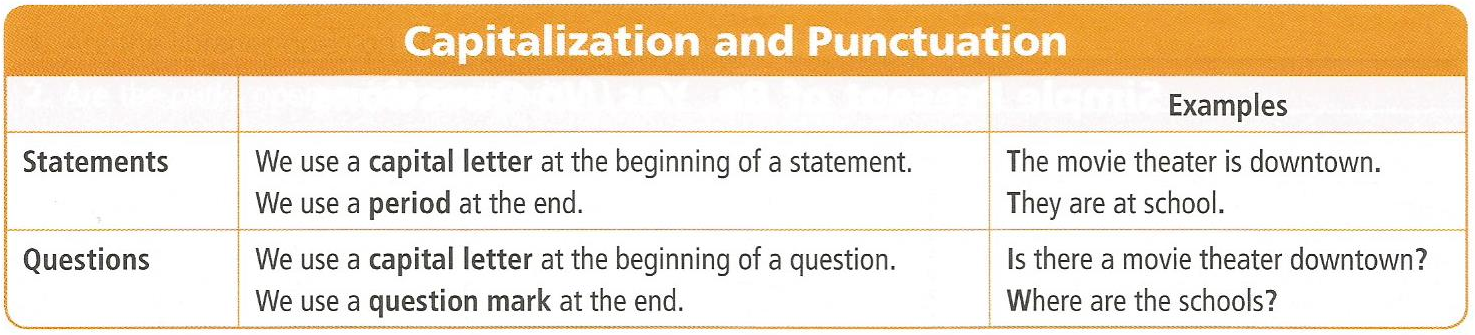 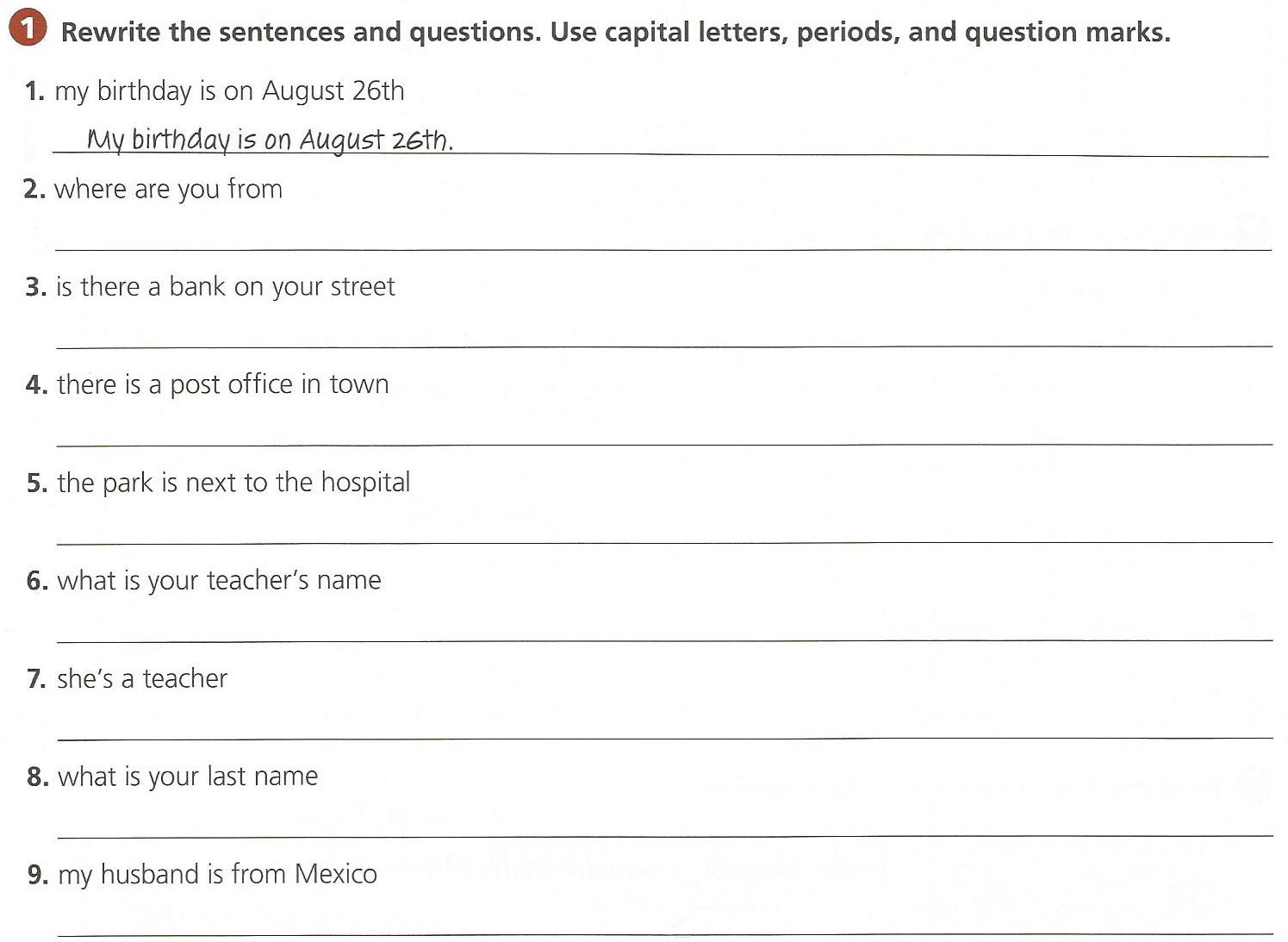 Capitalization and Punctuation
Country Quiz
http://www.jetpunk.com/quizzes/how-many-countries-can-you-name.php